English 8-Chapter 8
Exercise 1
Identifying Sentence Fragments
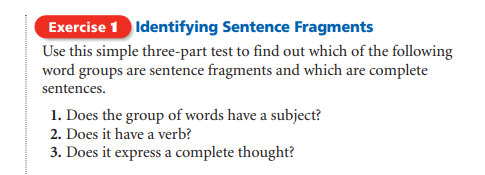 If the group of words is a complete sentence, Say S. If it is a fragment, Say F.
1.
Eleanor Roosevelt was First Lady of the United States from 1933 to 1945.
Eleanor Roosevelt was First Lady of the United States from 1933 to 1945.
S
2.
Raised by her grandmother because both of her parents had died by the time she was ten.
Raised by her grandmother because both of her parents had died by the time she was ten.
F
3.
Wrote a popular newspaper column entitled “My Day.”
Wrote a popular newspaper column entitled “My Day.”
F
4.
As First Lady, worked for the rights of the poor and underprivileged.
As First Lady, worked for the rights of the poor and underprivileged.
F
5.
Because she felt strongly about the struggles of children and minorities.
Because she felt strongly about the struggles of children and minorities.
F
6.
Eleanor Roosevelt traveled all over the world.
Eleanor Roosevelt traveled all over the world.
S
7.
Press conferences at which she discussed important issues.
Press conferences at which she discussed important issues.
F
8.
Important role in forming the United Nations. Important role in forming the United Nations.
Important role in forming the United Nations.
F
9.
Chairperson of the United Nations Commission on Human Rights.
Chairperson of the United Nations Commission on Human Rights.
F
10.
After a long life of public service, died in 1962.
After a long life of public service, died in 1962.
F
END!